ACC/ AHA Cholesterol Guidelines2018
Radhika N Bukkapatnam Md FACC
Jan 21, 2020
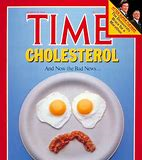 Cholesterol and Atherosclerotic Cardiovascular Disease (ASCVD)
S. Cholesterol, LDL Cholesterol and VLDL cholesterol are atherogenic

Animal studies, epidemiological studies, genetic forms of hypercholesterolemia and RCTs

Optimal total cholesterol levels are about 150 mg/dL, which corresponds to an LDL-C level of about 100 mg/dL correspond to low rates of ASCVD

Although LDL-C is a primary cause of atherosclerosis, other risk factors contribute, as well.
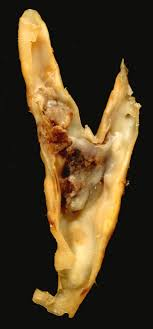 [Speaker Notes: The major risk factors include cigarette smoking, hypertension, dysglycemia, and advancing age, a person’s age also counts as a risk factor. By combining all major risk factors into a prediction equation, an individual’s probability of developing ASCVD can be estimated.]
Risk Increasing Factors
▪ Family history of premature ASCVD (males, age <55 y; females, age <65 y)
▪ Primary hypercholesterolemia (LDL-C, 160–189 mg/dL [4.1–4.8 mmol/L); non–HDL-C 190–219 mg/dL [4.9–5.6 mmol/L])∗
▪ Metabolic syndrome (increased waist circumference, elevated triglycerides [>150 mg/dL], elevated blood pressure, elevated glucose, and low HDL-C [<40 mg/dL in men; <50 in women mg/dL] are factors; tally of 3 makes the diagnosis)
▪ Chronic kidney disease 
▪ Chronic inflammatory conditions such as psoriasis, RA, or HIV/AIDS
▪ History of premature menopause (before age 40 y) and history of pregnancy-associated conditions that increase later ASCVD risk such as preeclampsia
▪ High-risk race/ethnicities (e.g., South Asian ancestry)
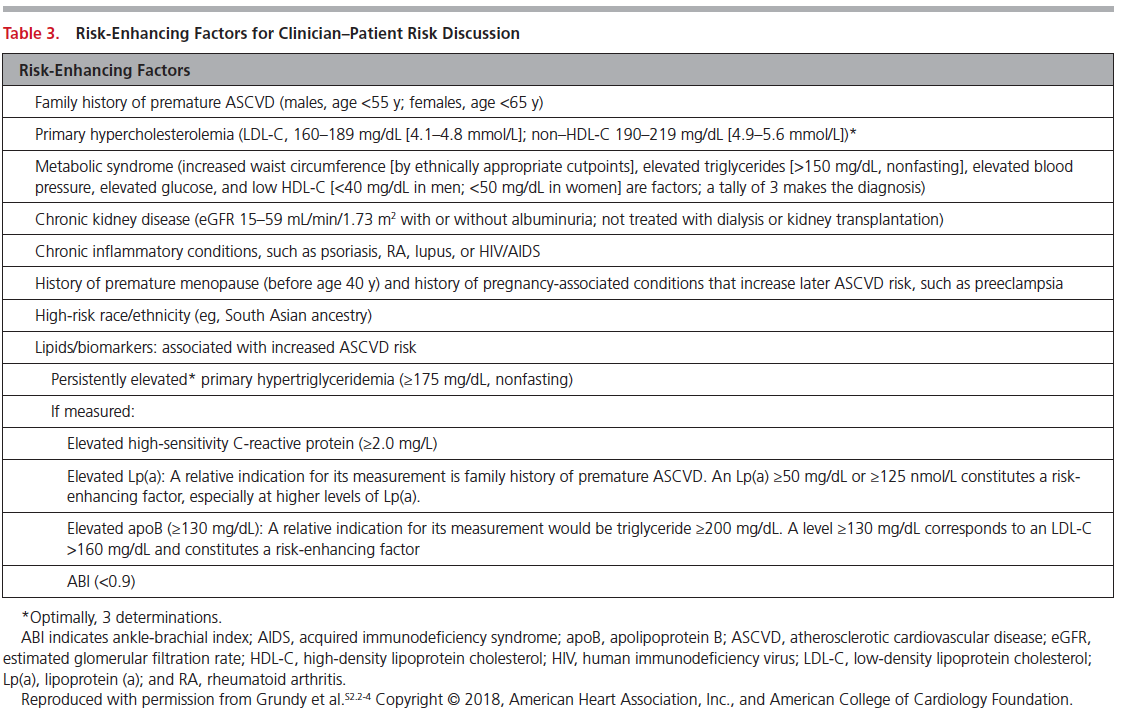 Lipid Biomarkers
1. Elevated high-sensitivity C-reactive protein (≥2.0 mg/L)
2. Elevated Lp (a): A relative indication for its measurement is family history of premature ASCVD. An Lp(a) ≥50 mg/dL or ≥125 nmol/L constitutes a risk-enhancing factor especially at higher levels of Lp(a).
3. Elevated apo B ≥130 mg/dL: A relative indication for its measurement would be triglyceride ≥200 mg/dL. A level ≥130 mg/dL corresponds to an LDL-C >160 mg/dL and constitutes a risk-enhancing factor
4. ABI <0.9
What should we Measure?
When should we start screening
Diet and Lifestyle
Balance of Lipids
Good
HDL Cholesterol
Fiber
Foods that increase metabolism
Proteins
Bad:
LDL Cholesterol
Triglycerides
Sugars
What the Various Food Groups Contain
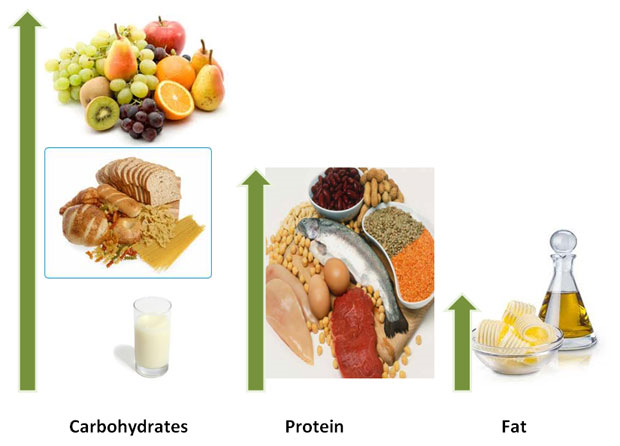 Lipid Transport
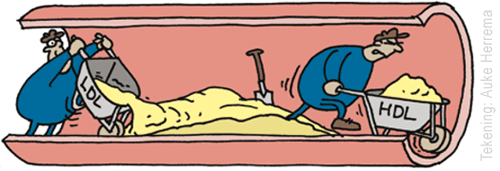 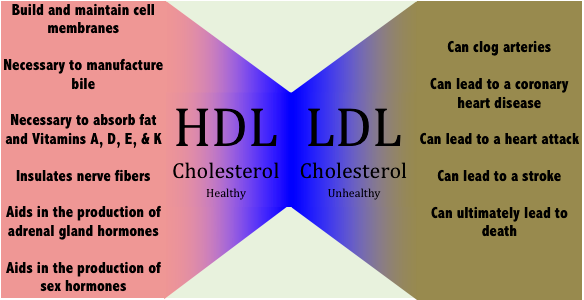 Foods that Increase LDL Cholesterol
More Foods that Increase LDL Cholesterol
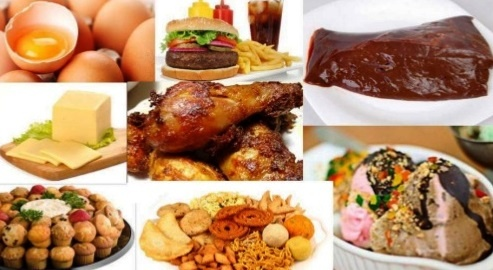 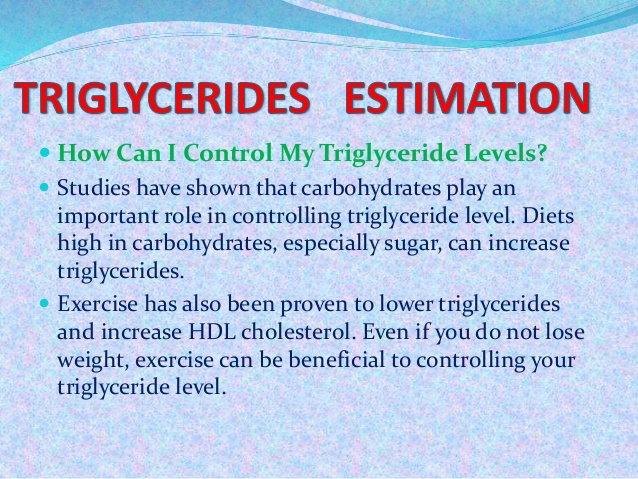 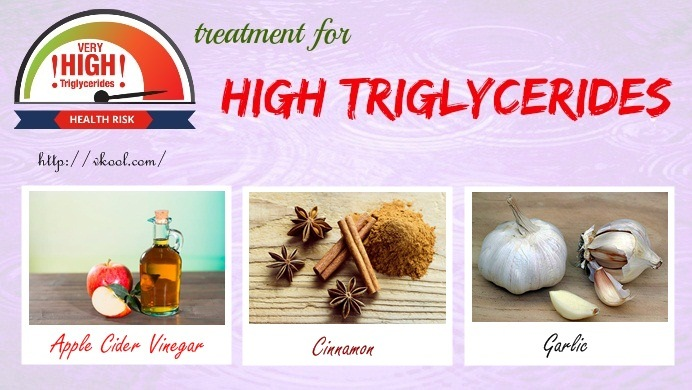 Foods that Raise HDL
Foods that Increase Metabolism
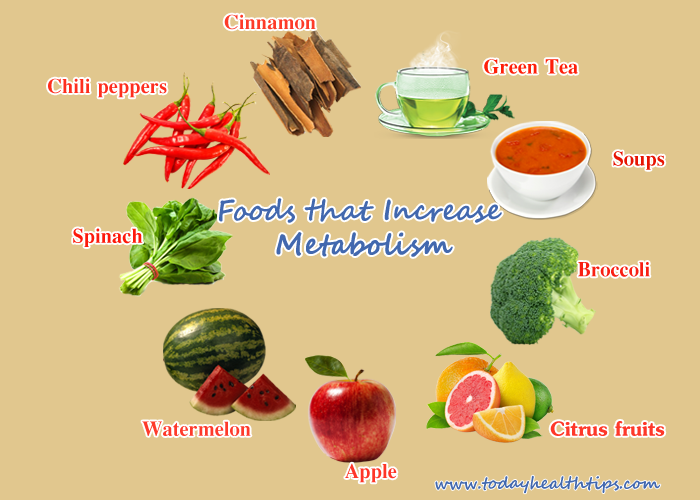 Proteins and Vitamins
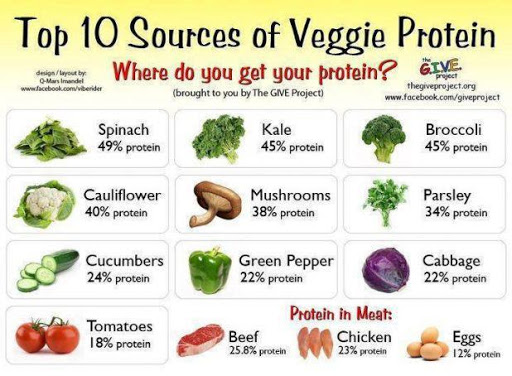 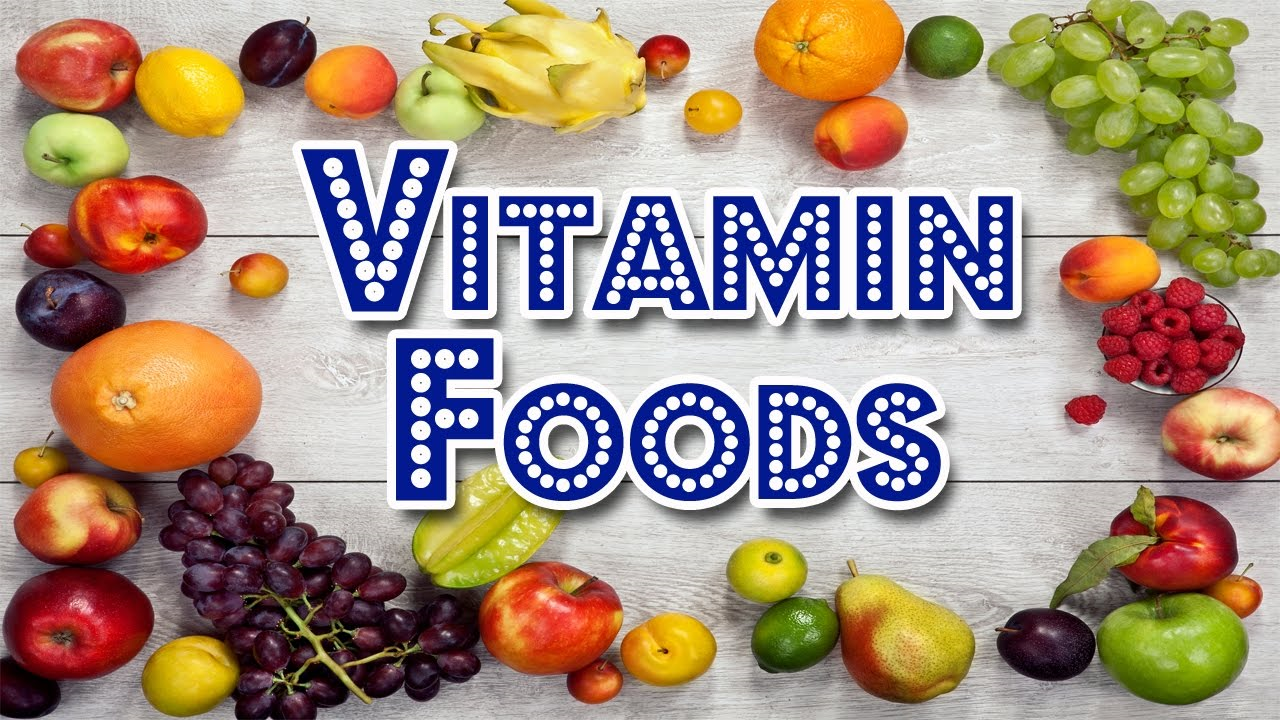 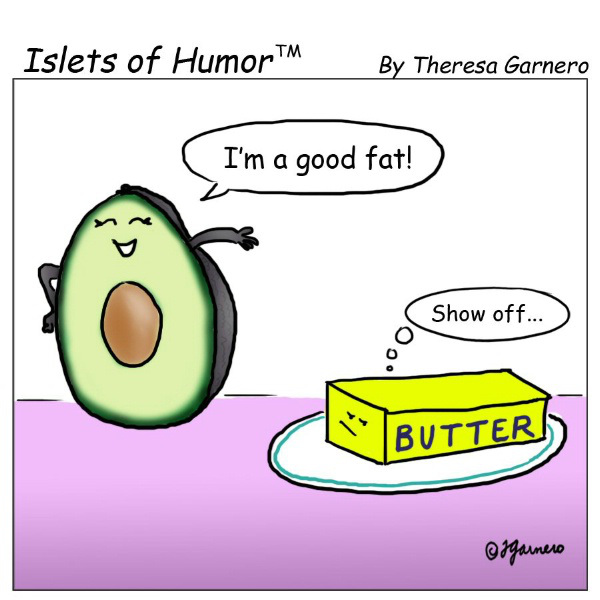 Lifestyle Measures
Exercise 150 minutes a week
Weight control
No smoking
Avoiding sugary drinks, salt rich snacks
Alcohol
Avoid sedentary lifestyle
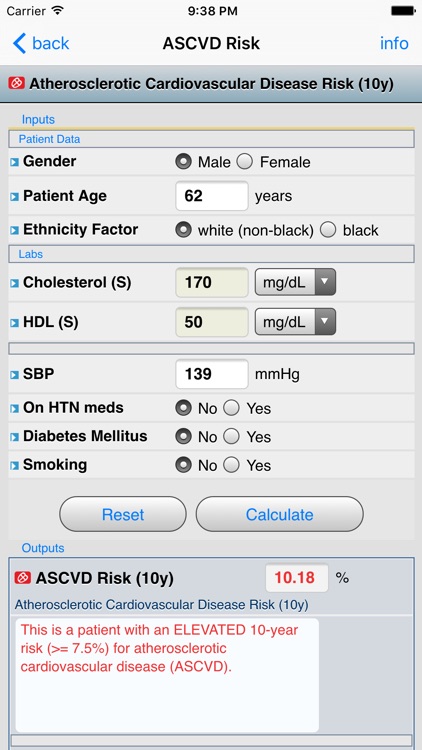 Primary Prevention
Medical Therapy
Categories of Intensities of Statins
Non Statin Therapies
Novel Agents
PCSK 9 inhibitor
CETP inhibitors
Vascepa for Triglycerides
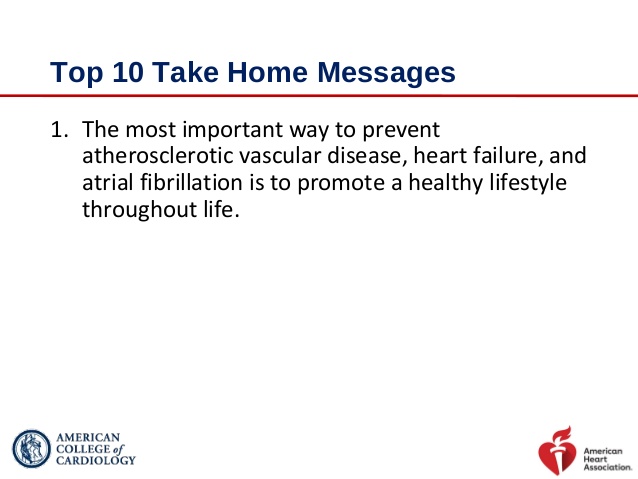 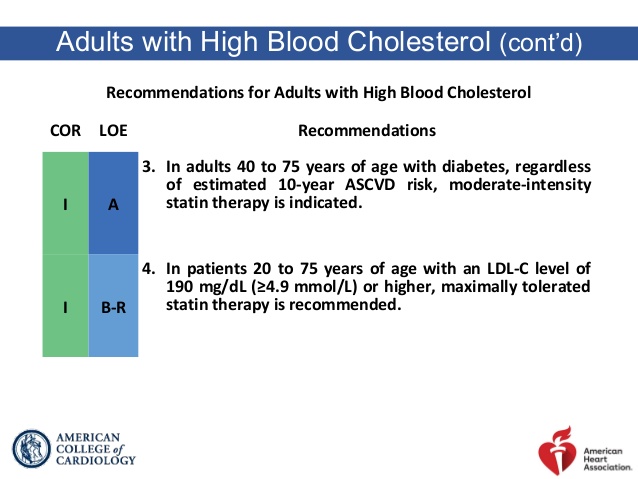 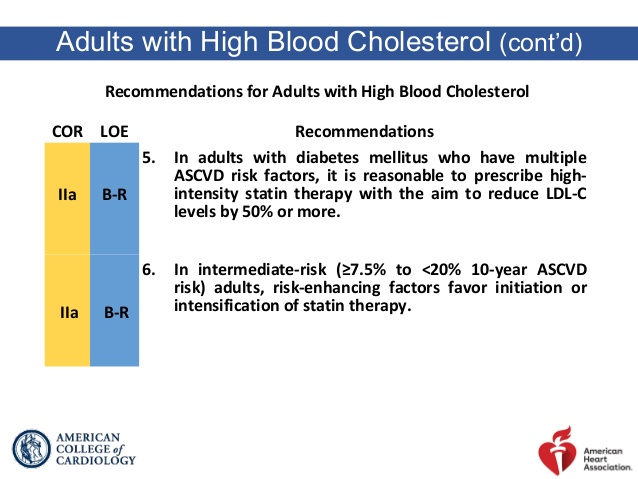 How low should the Cholesterol be?
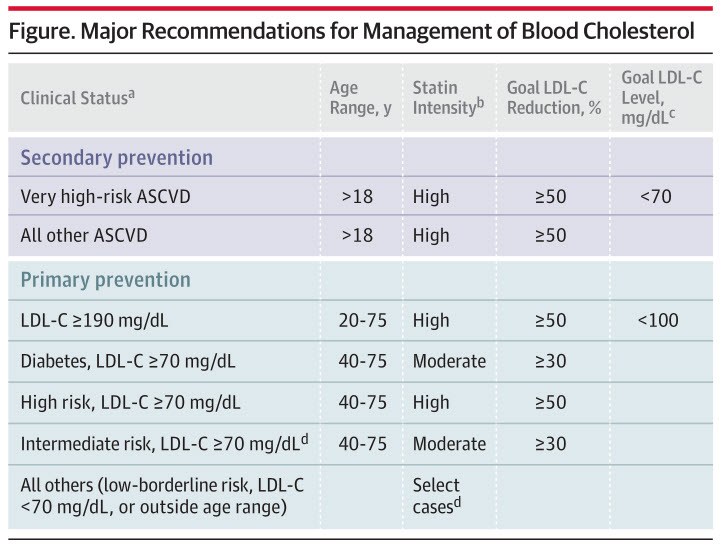 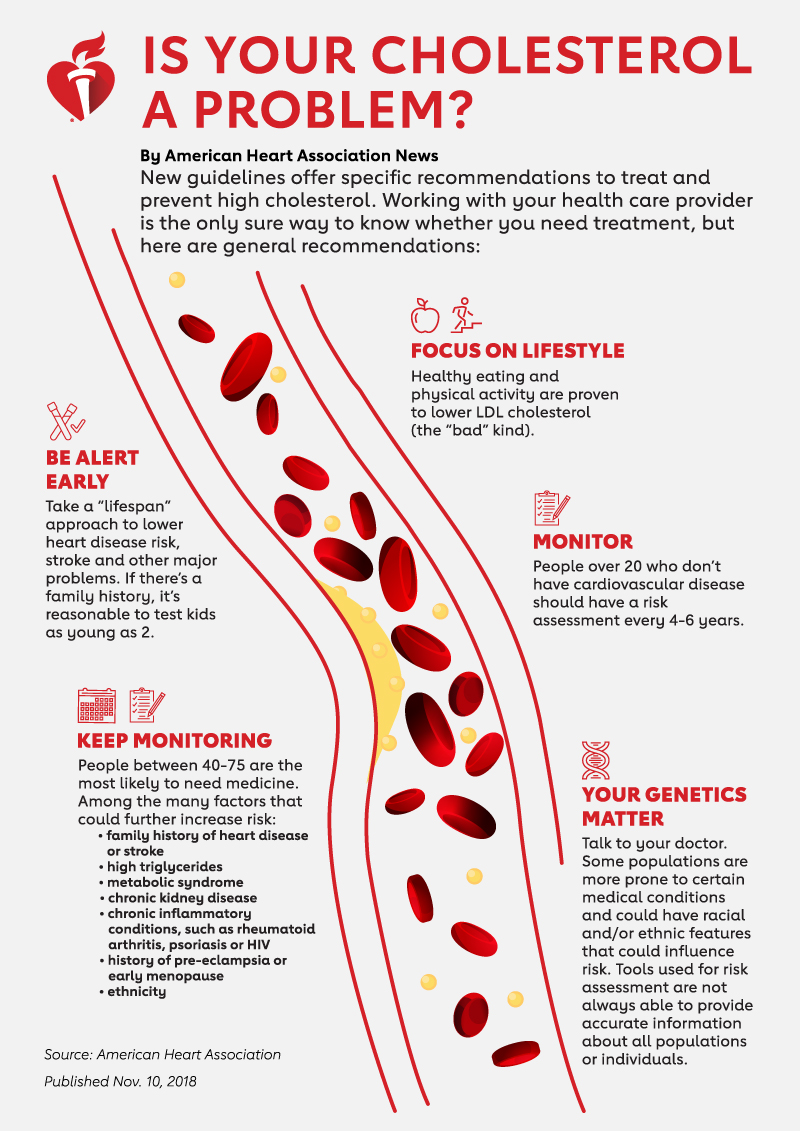 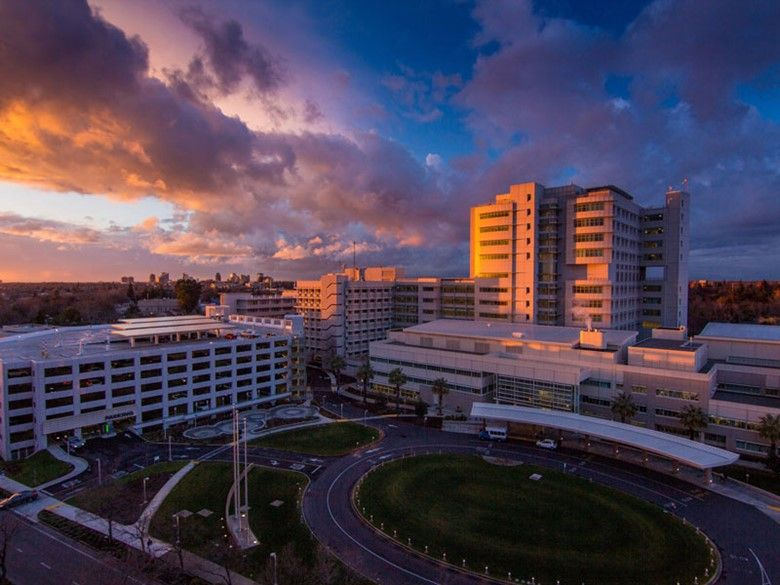 Thank you